Регистрация заявлений через систему АИС «Е-услуги. Образование. ЗОЛ»
Телефон для справок:
(34355) 5-25-48
Необходимо выйти на сайт МАОУ ДО ЗОЛ «ООЦ «Салют»  http://irbitsalut.ru
Кликнув на иконку		   перейти на сайт Портала образовательных услуг  https://zol-edu.egov66.ru
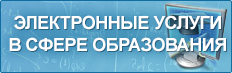 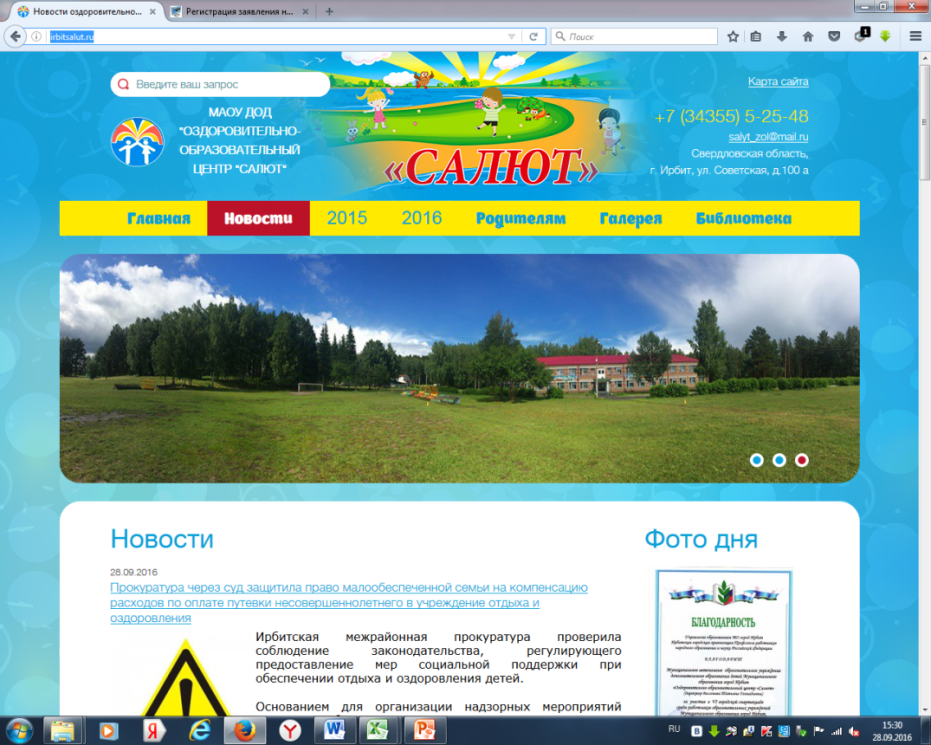 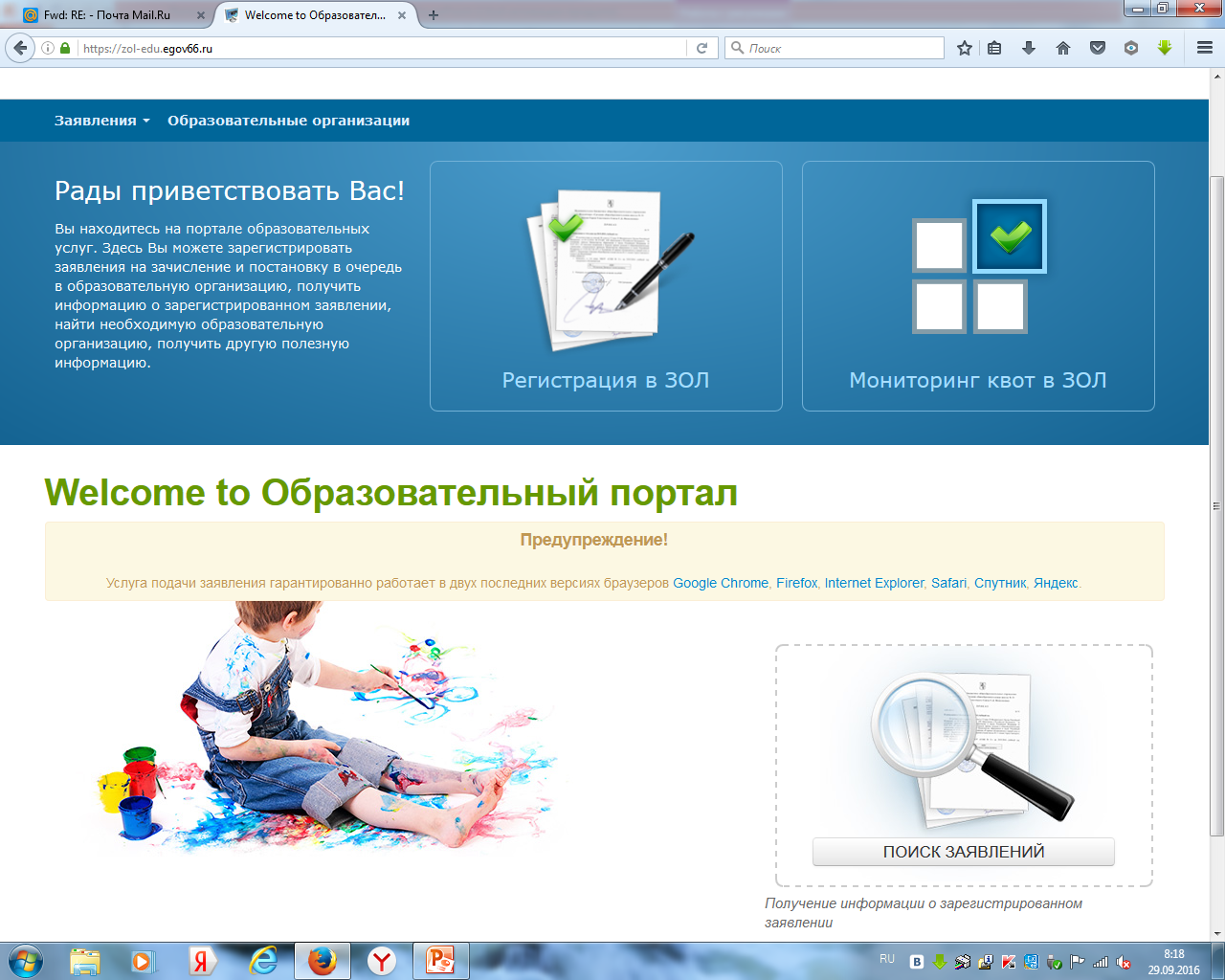 http://irbitsalut.ru/
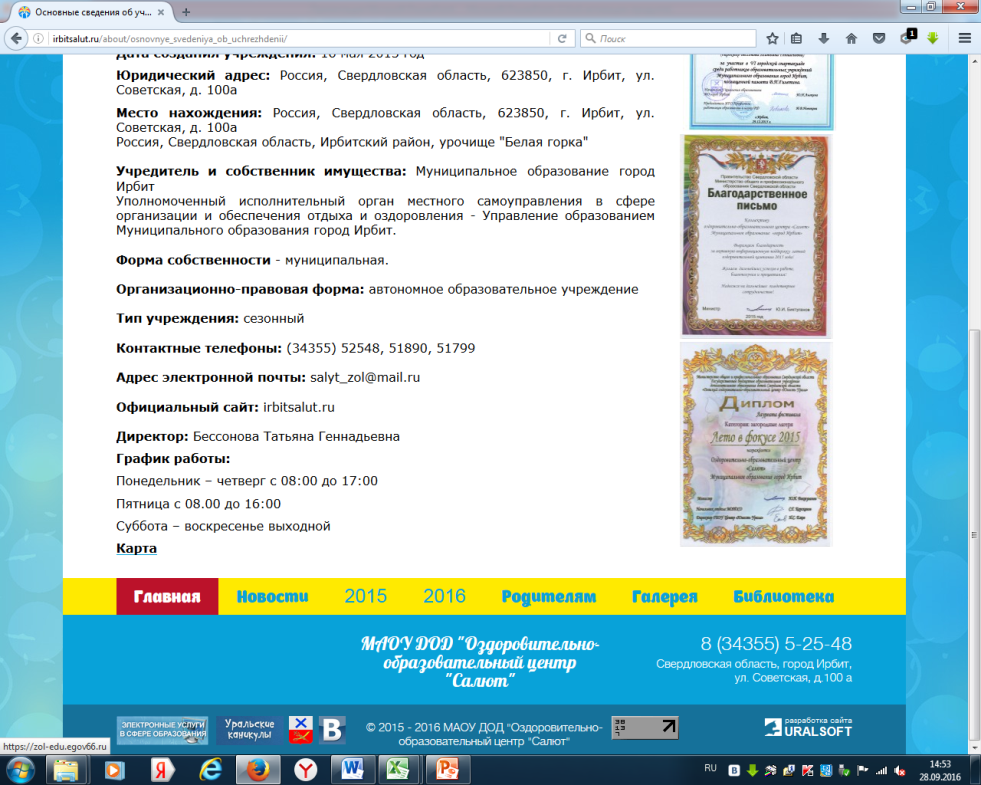 * возможно сразу зайти на сайт 
Портала образовательных услуг по адресу  https://zol-edu.egov66.ru
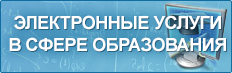 https://zol-edu.egov66.ru/
3. Тем родителям, у которых прописка город Ирбит необходимо выбрать текущий муниципалитет – МО город Ирбит
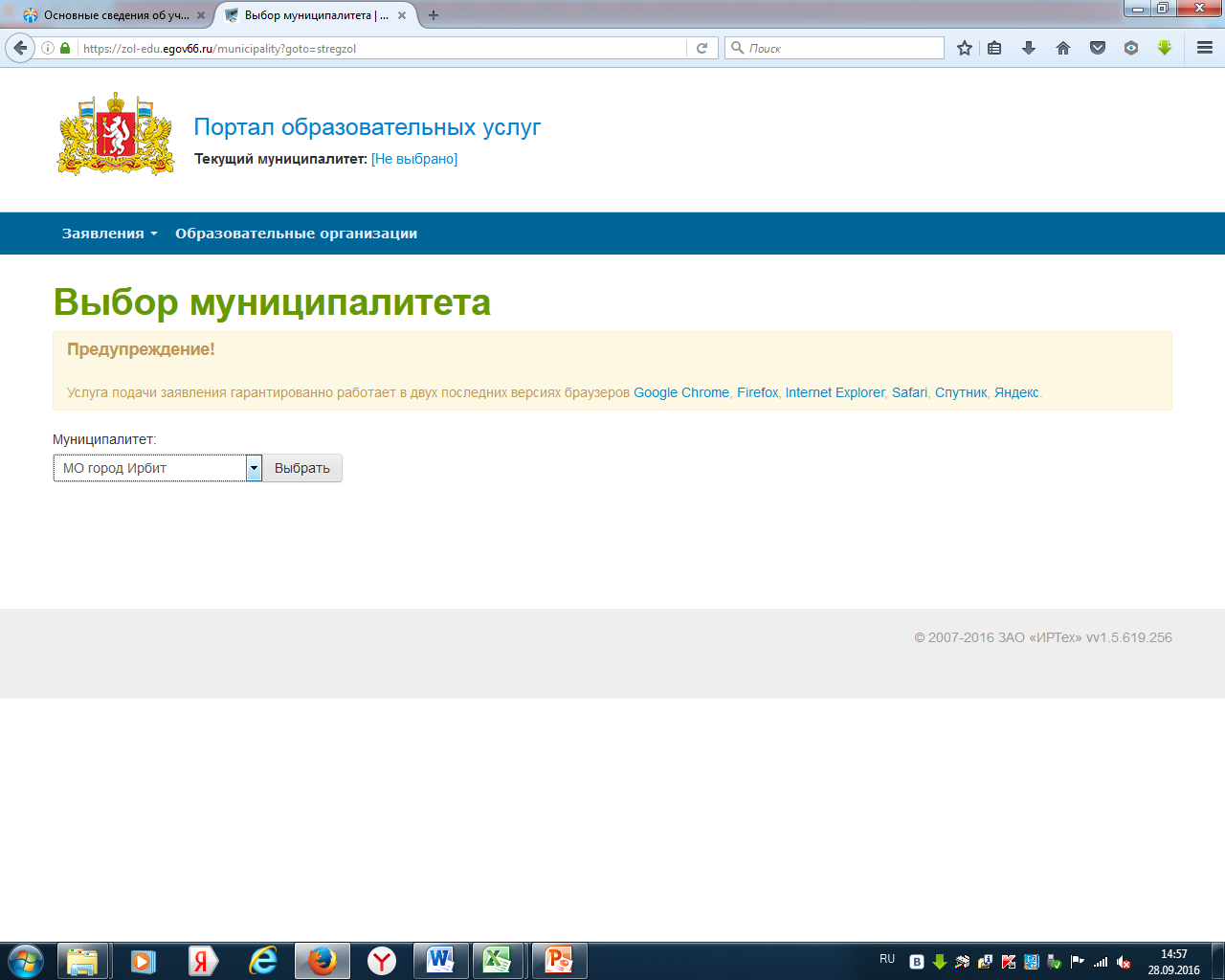 МО город Ирбит
МО город Ирбит
Регистрация  заявления через Портал образовательных услуг

Шаг 1. Необходимо ввести данные заявителя (родителя, законного представителя)
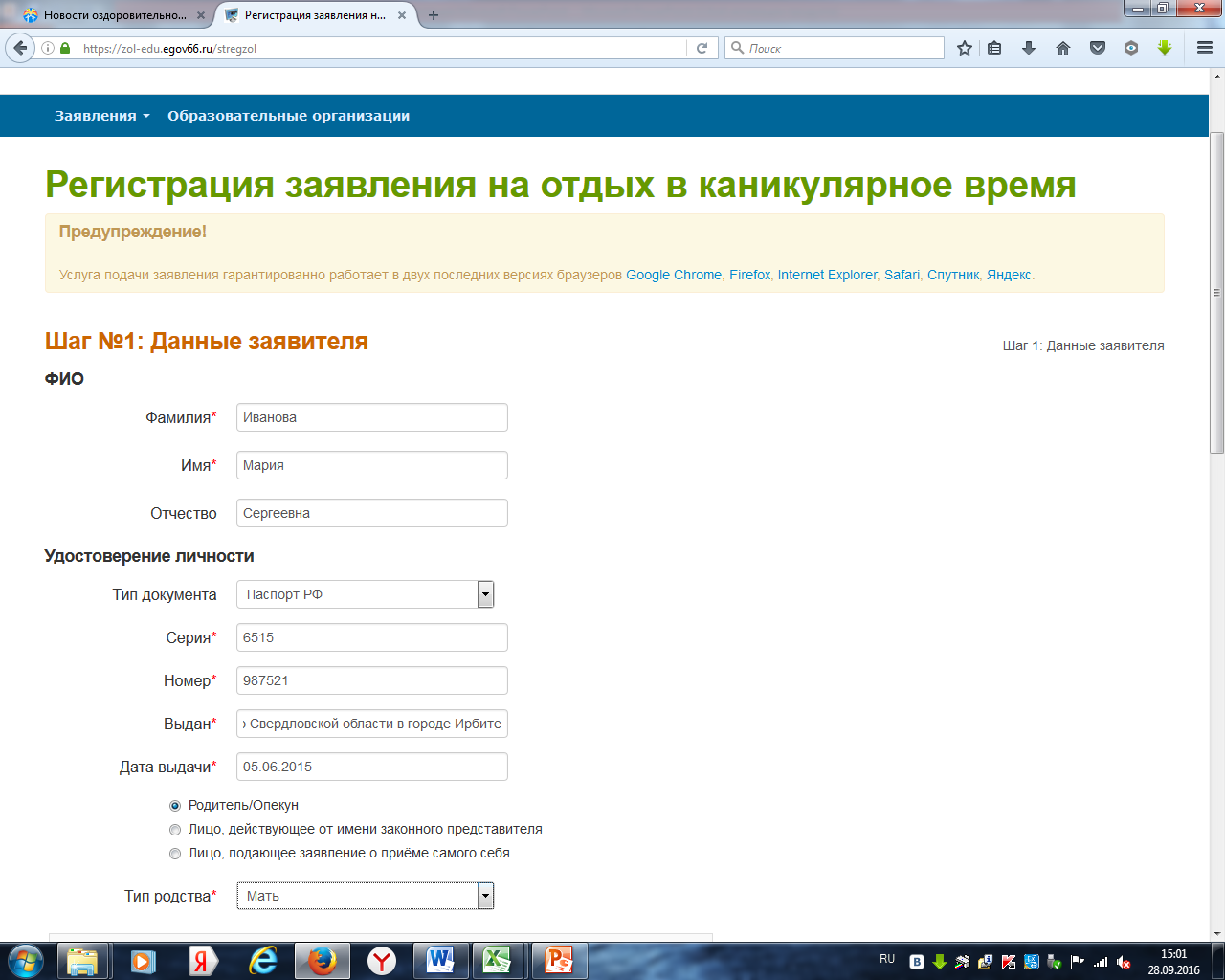 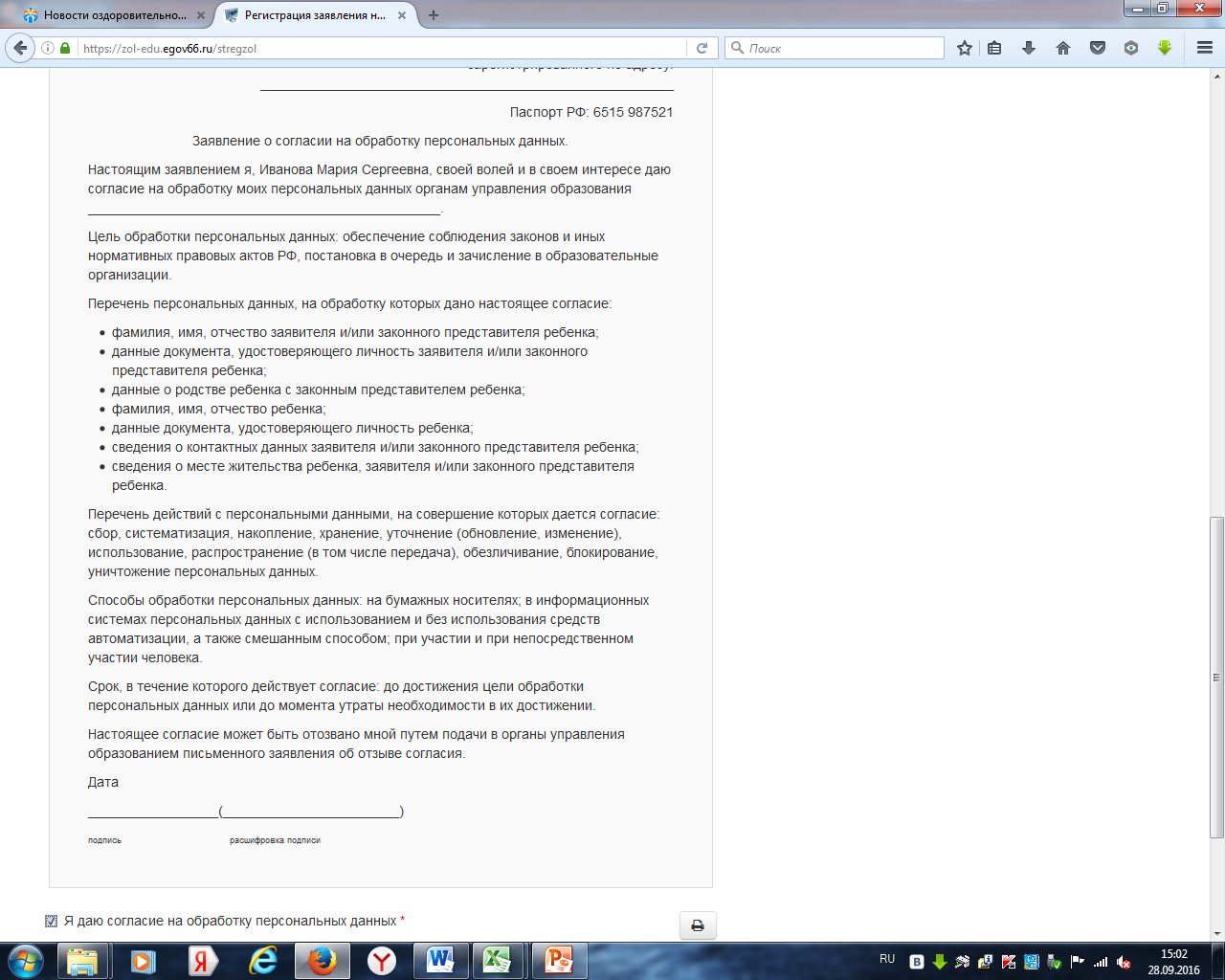 Обязательно дайте согласие на обработку персональных данных!
Регистрация заявления через Портал образовательных услуг

Шаг 2. Указать сведения о месте работы заявителя (родителя, законного представителя)
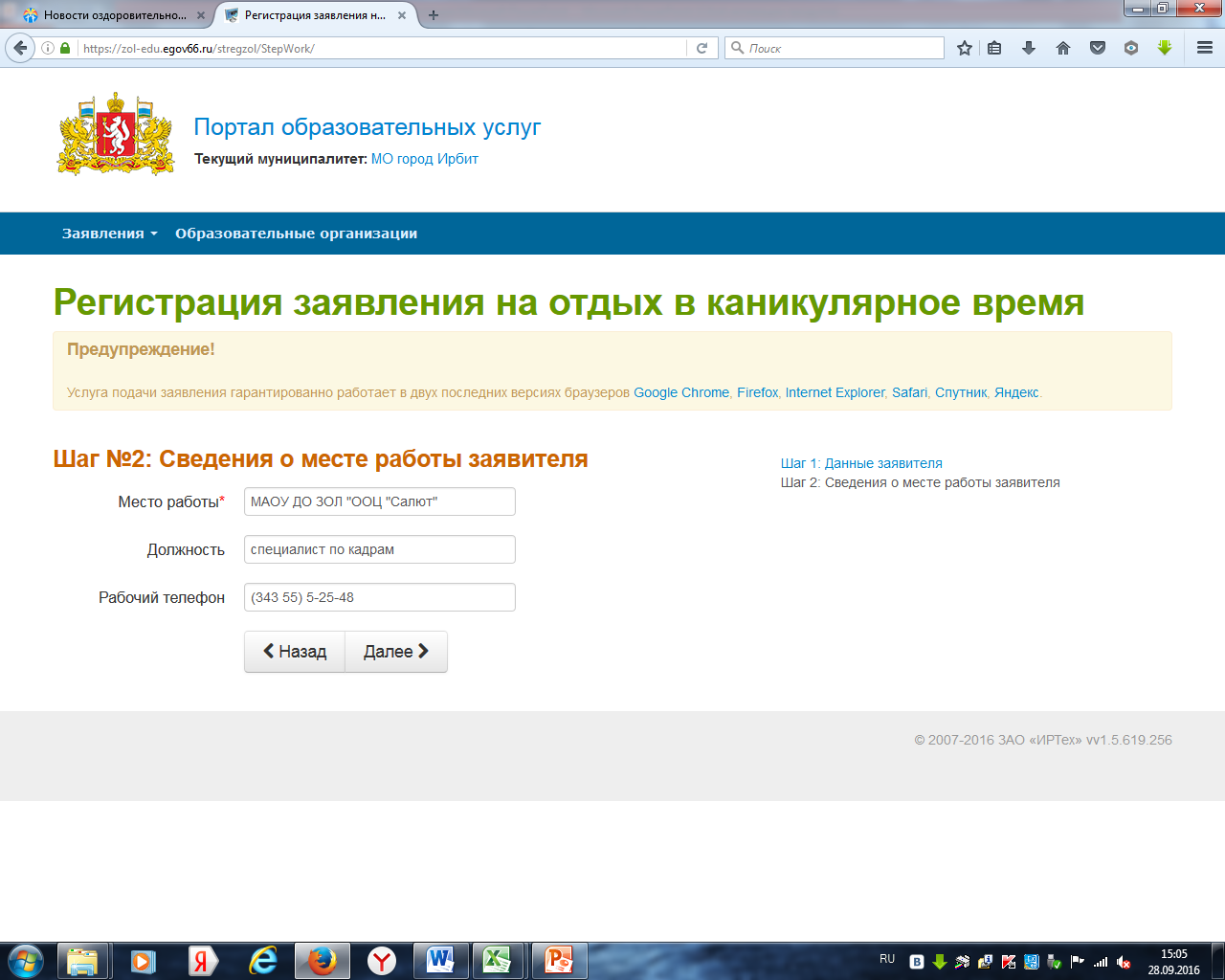 Регистрация заявления через Портал образовательных услуг

Шаг 3. Указать данные о ребенке/детях
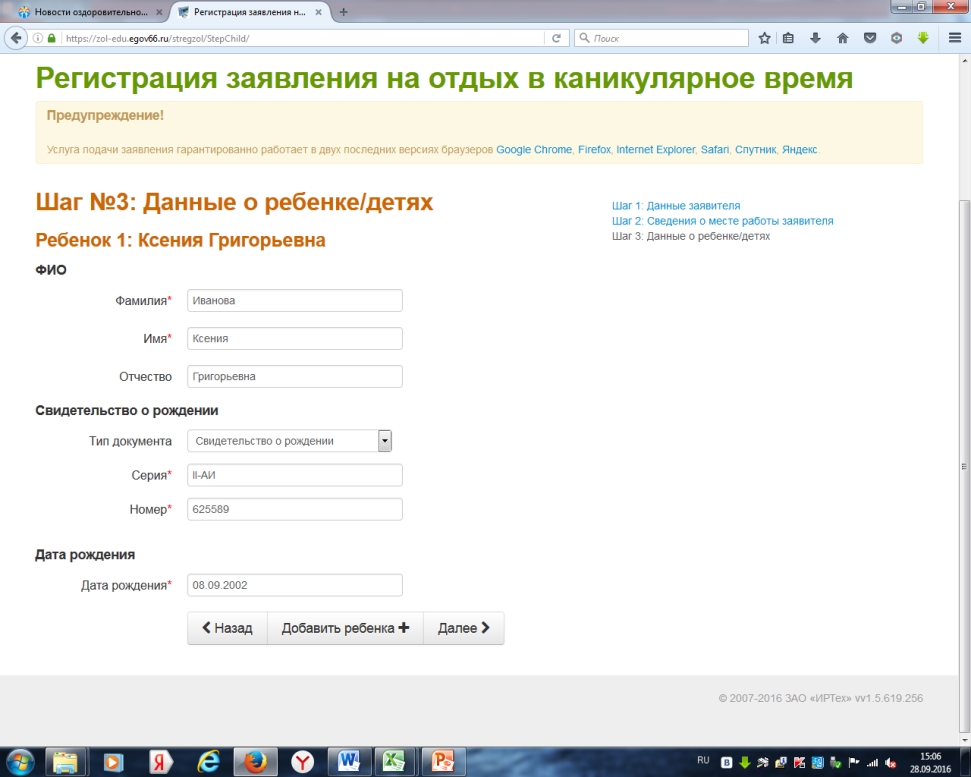 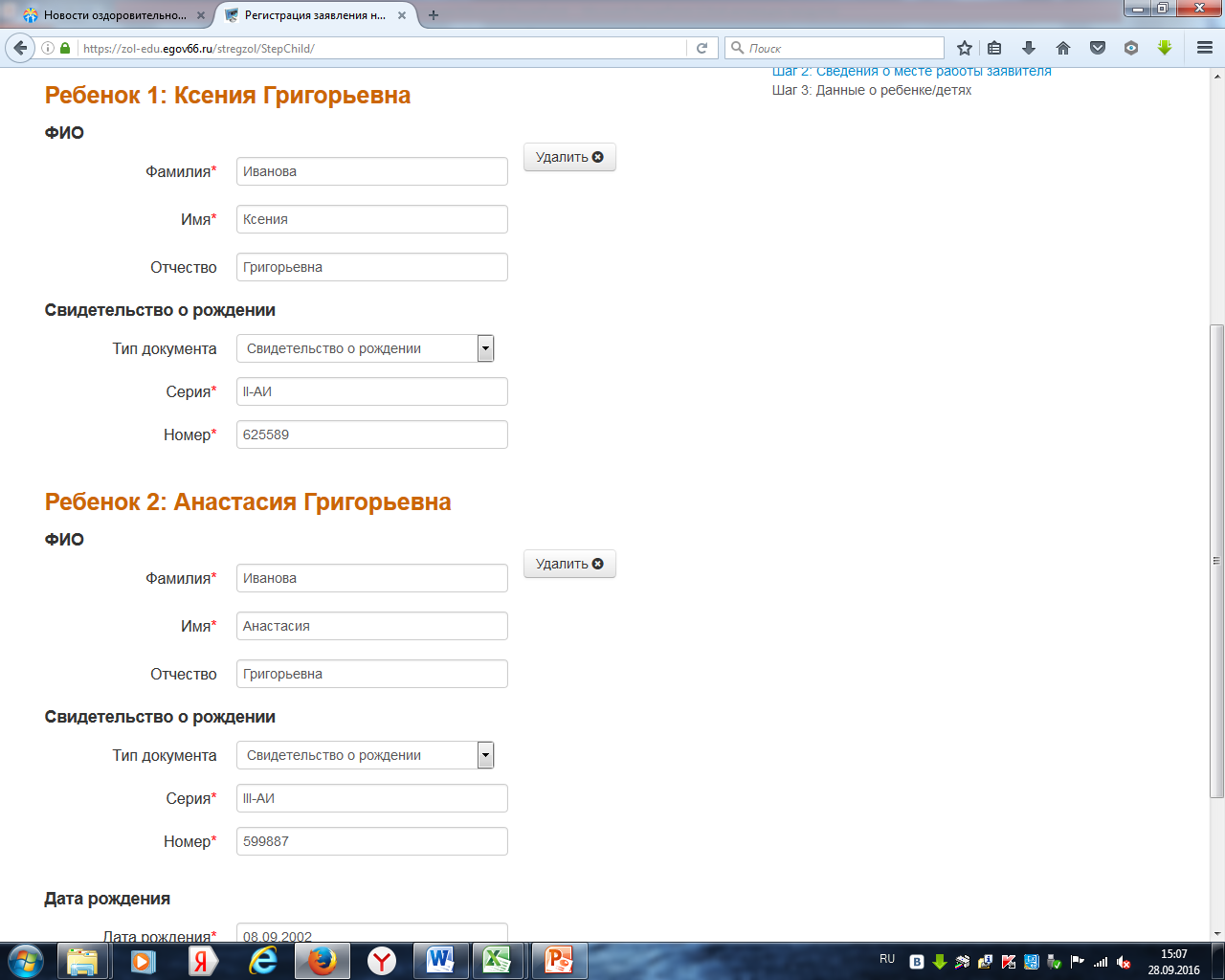 Подача заявления через Портал образовательных услуг
Шаг 4. Обязательно указать контактные данные заявителя (родителя (законного представителя)
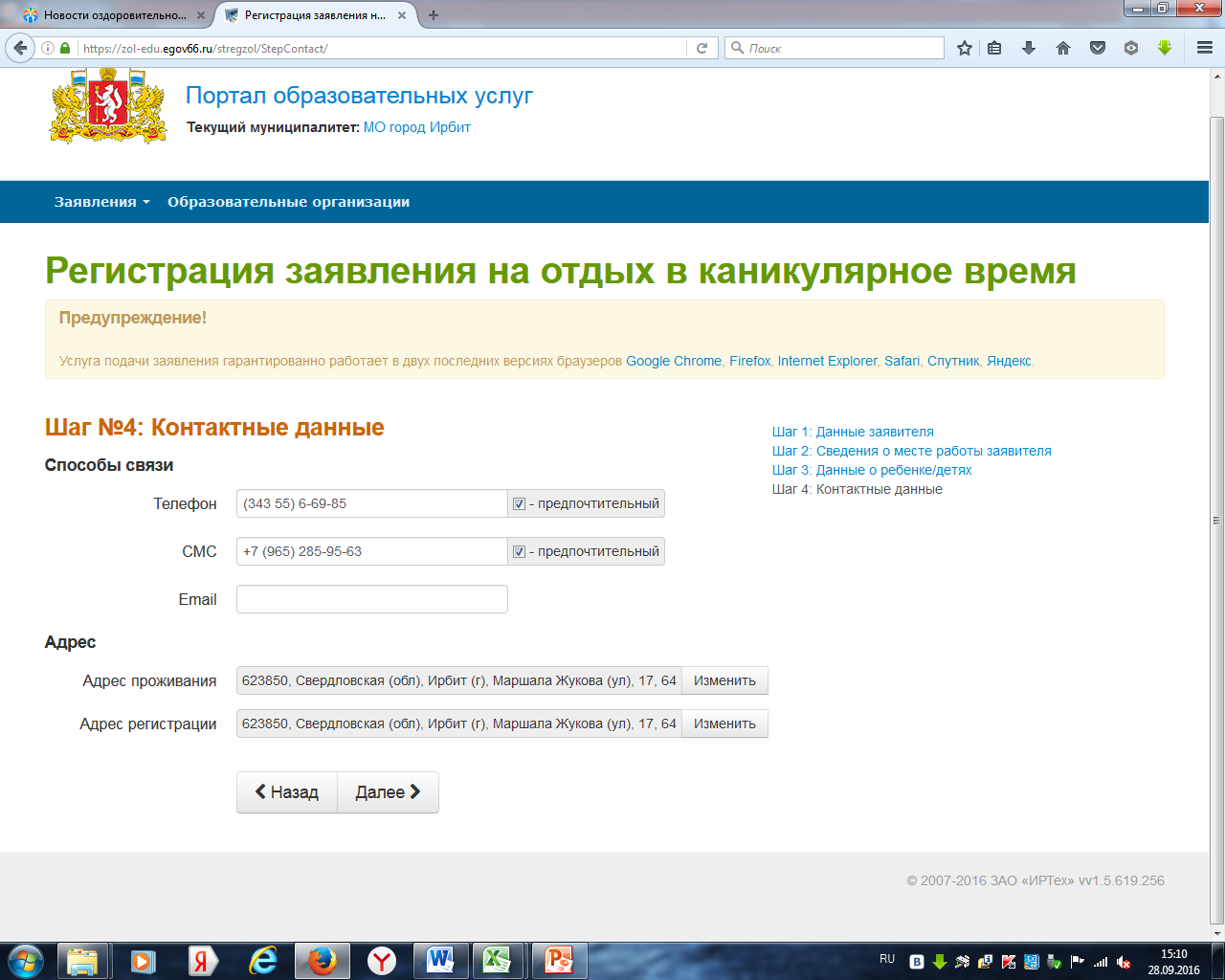 Подача заявления через Портал образовательных услуг
Шаг 5. Выбрать льготу и указать желаемый ЗОЛ
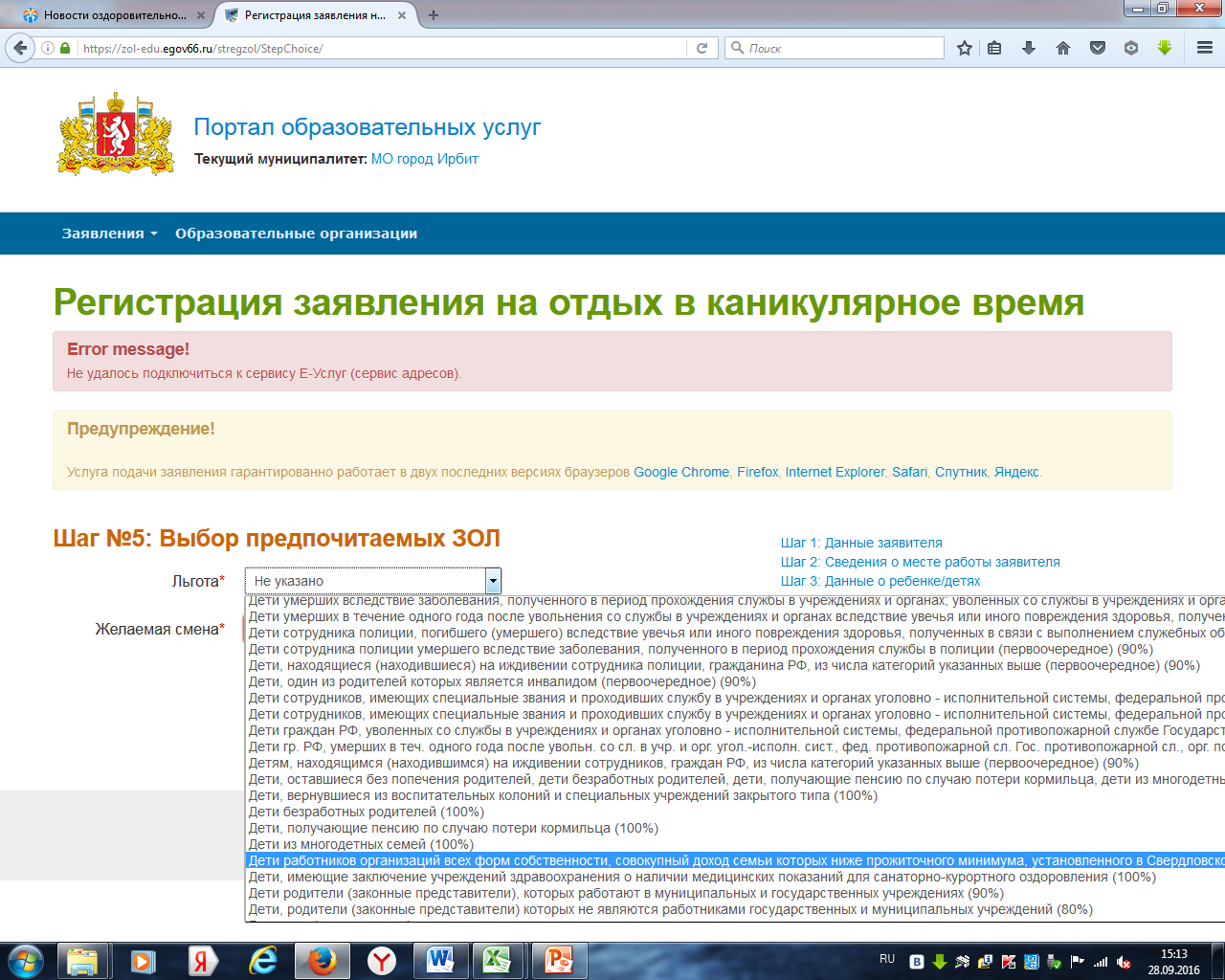 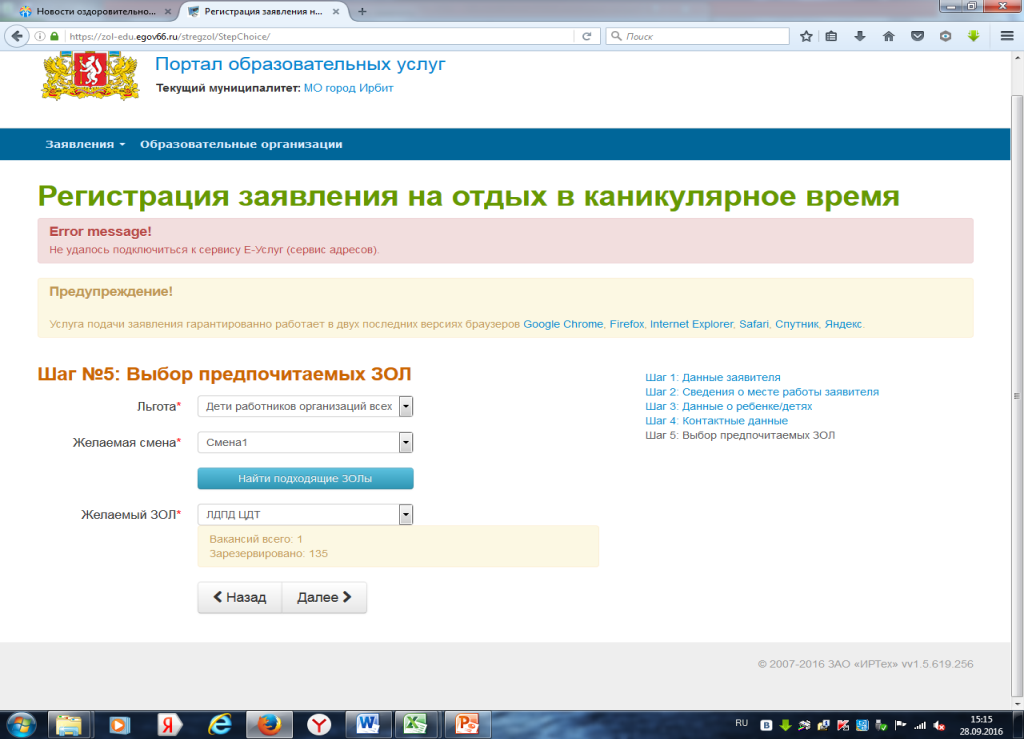 Регистрация заявления через Портал образовательных услуг

Шаг 6. Указать место обучения ребенка
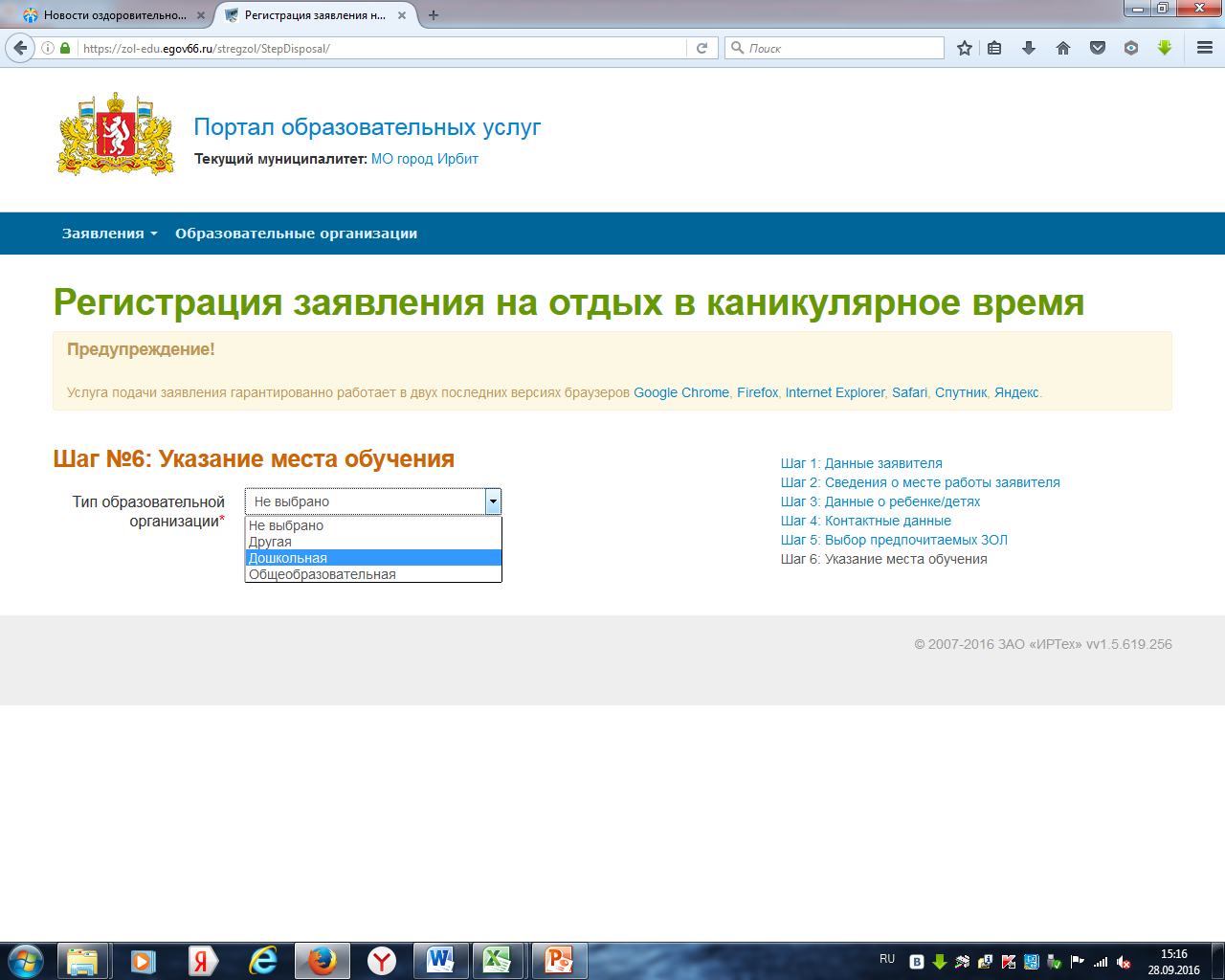 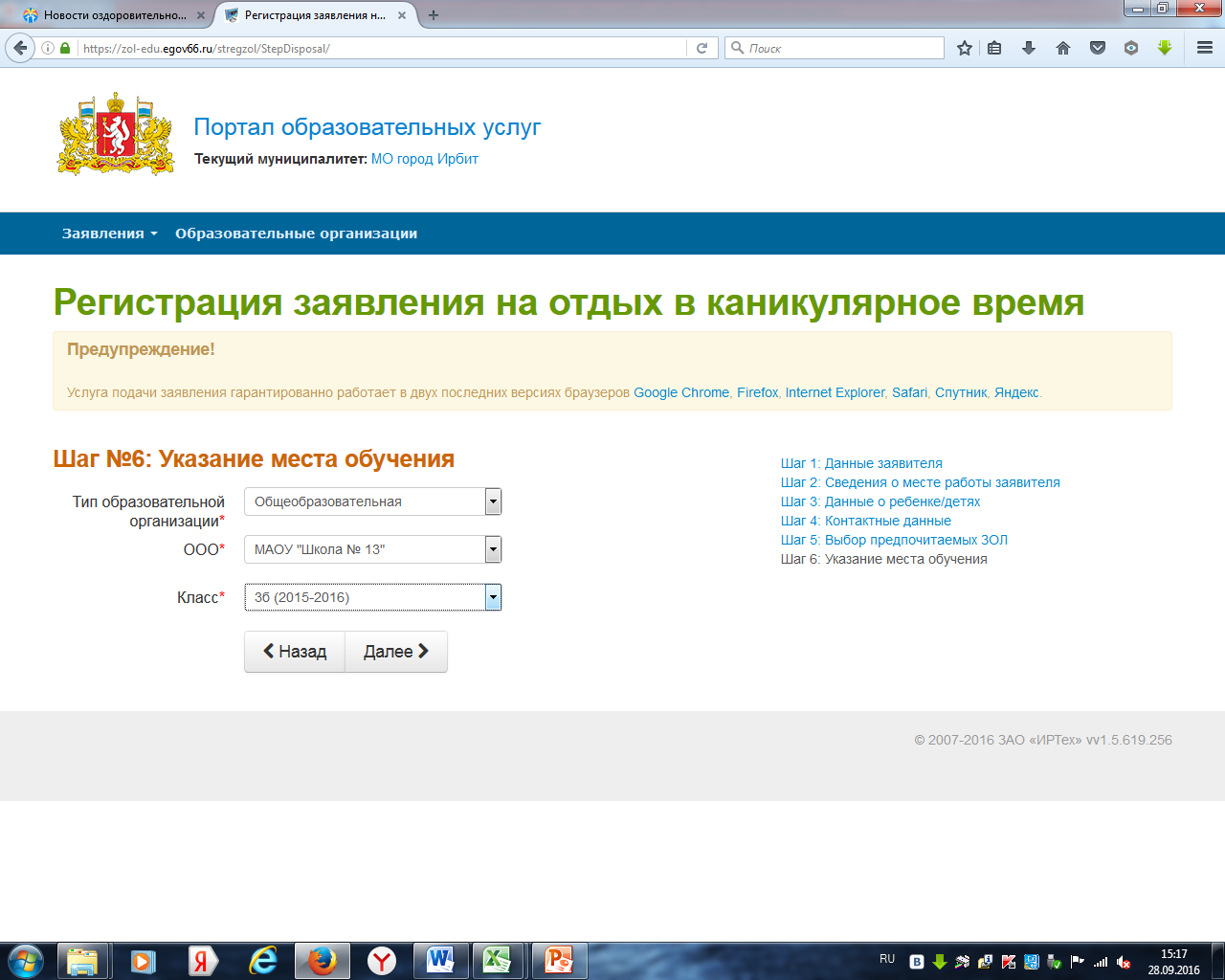 Регистрация заявления через Портал образовательных услуг

Шаг 7. Уважаемые родители (законные представители)!
На Шаге № 7 кликайте на кнопку «Далее», не прикрепляйте никаких документов!
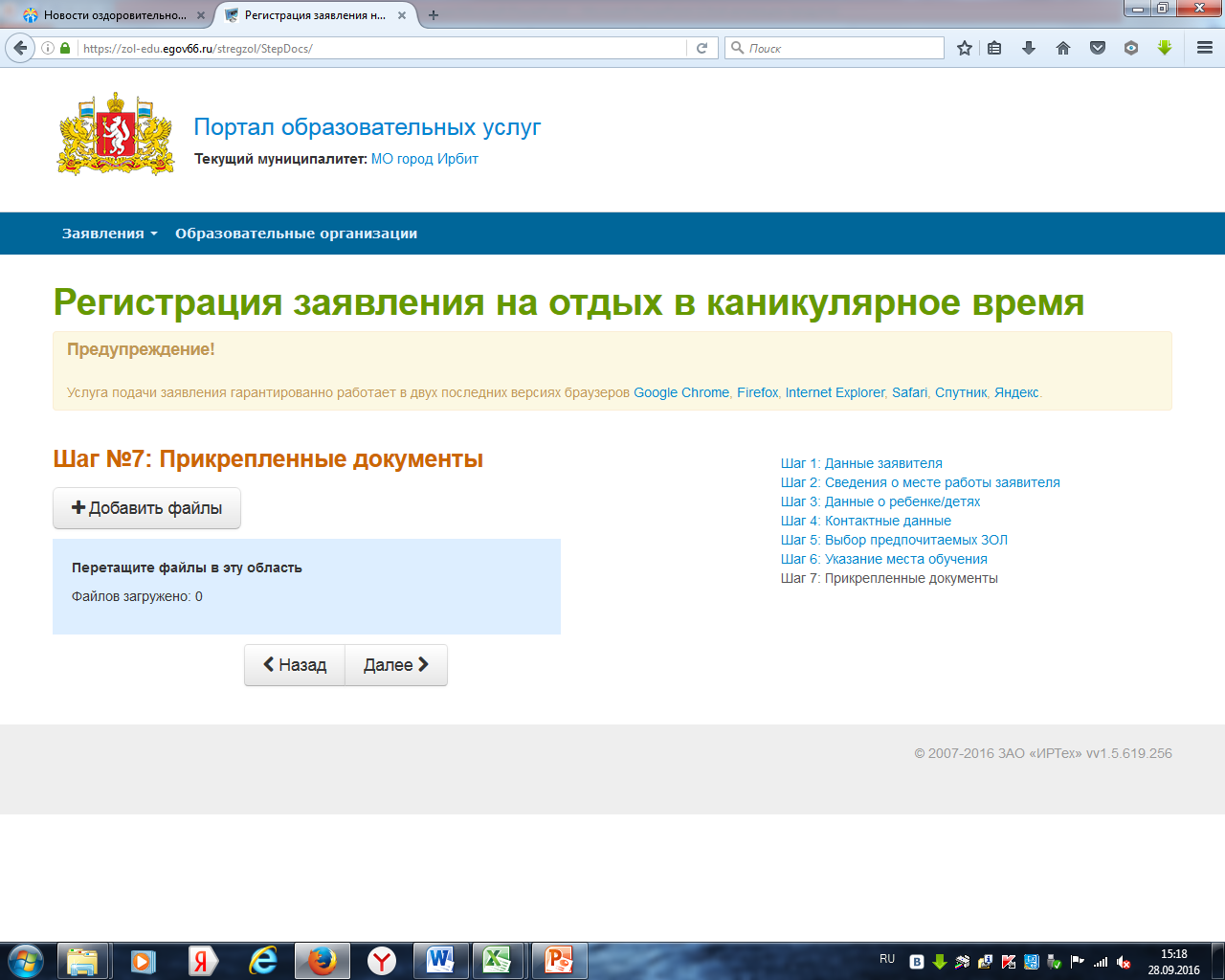 Регистрация заявления через Портал образовательных услуг

Шаг 8. Проверьте все данные, подтвердите их и зарегистрируйте заявление
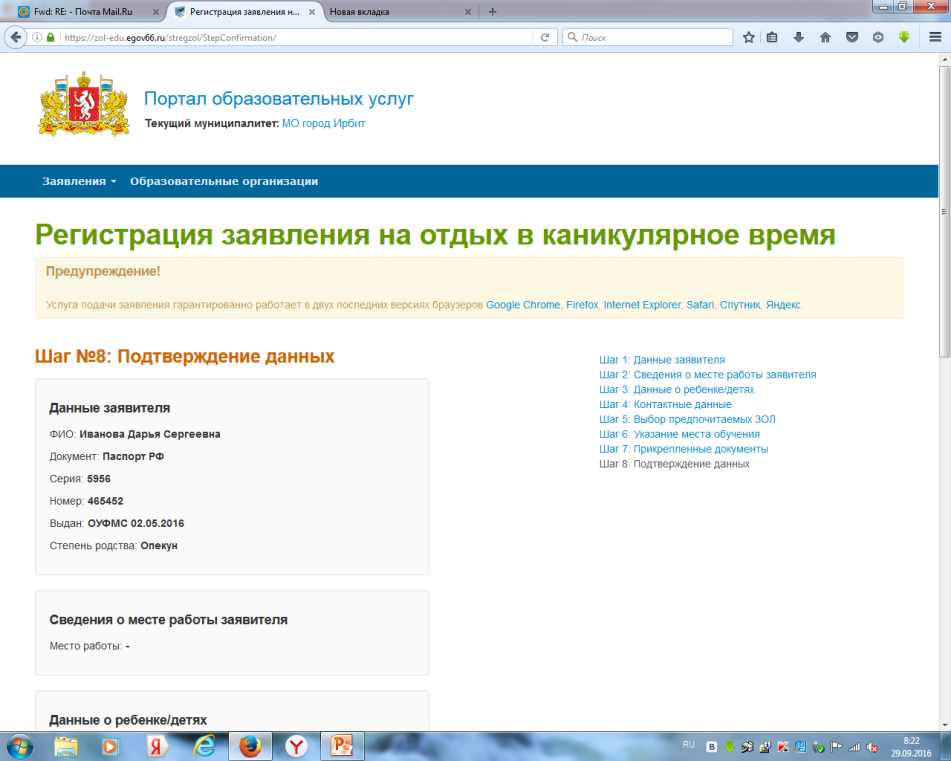 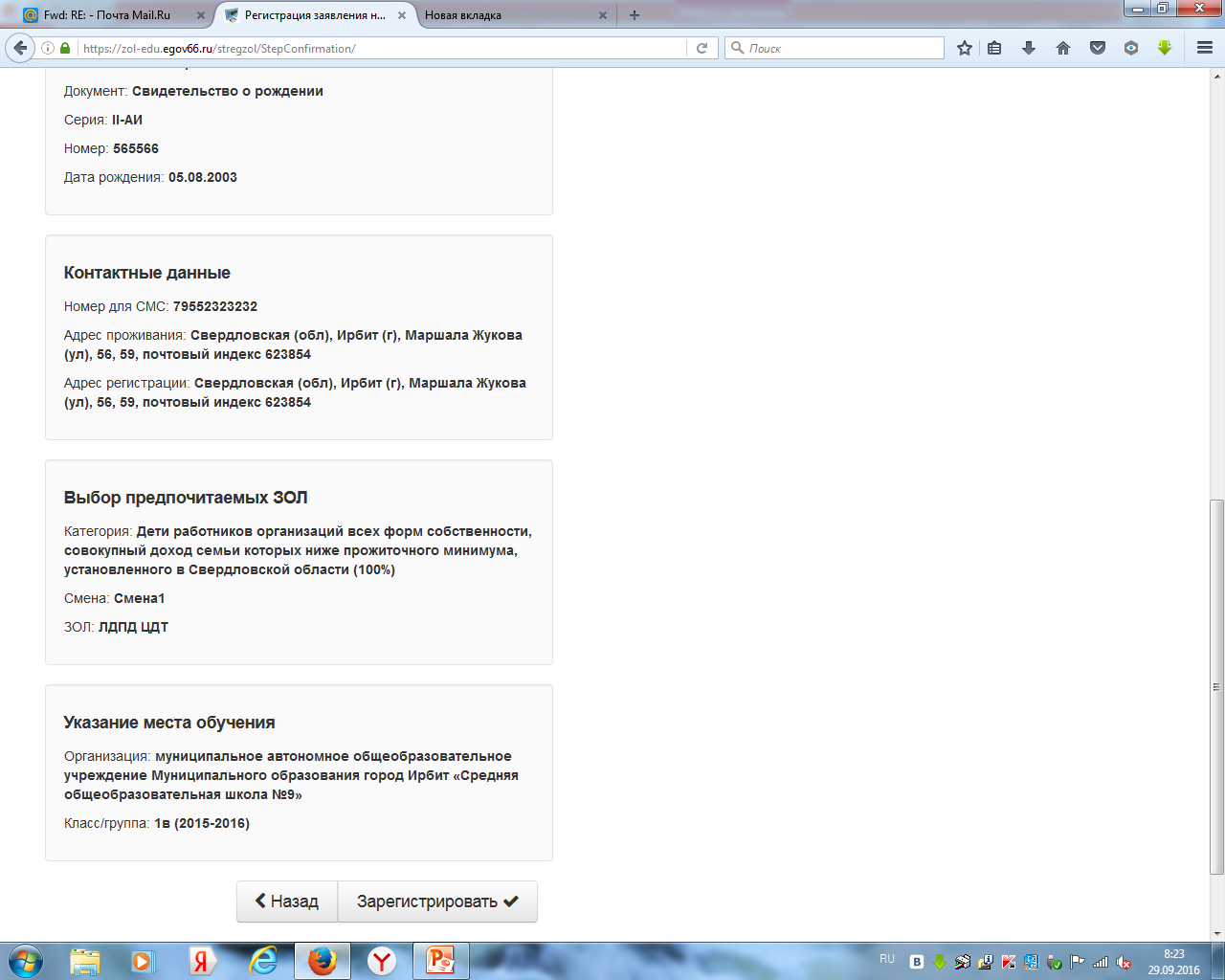